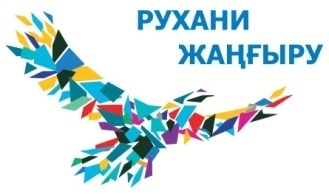 КГУ «Школа-гимназия № 10» акимата города Рудный
Городской семинар для учителей географии
Шкутько Т.В. заместитель директора по НМР, 
учитель географии
«Обучение с использованием элементов проектно-исследовательской деятельности на основе регионального компонента на уроках географии»
январь 2019 года
1
Цель: выявление и обоснование педагогических условий и средств развития познавательной активности учащихся в процессе организации проектно-исследовательской деятельности на уроках географии.
Колесо Развития
1. Способность выявлять проблему
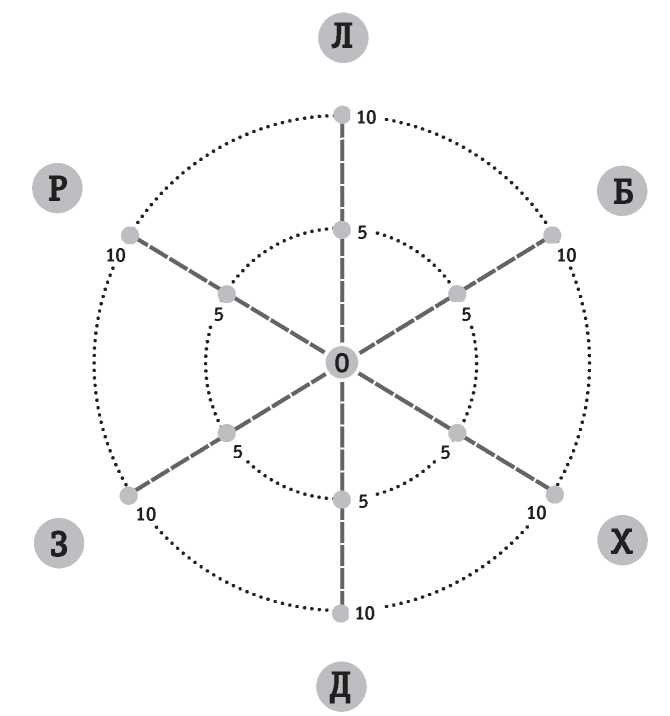 2. Расстановка приоритетов
3. Способность генерировать идеи
4. Конструктивное общение
5. Наличие опыта
6. Личная ответственность
2
3
4
Жан-Марк Коте (Jean-MarcCôté) 1900 год
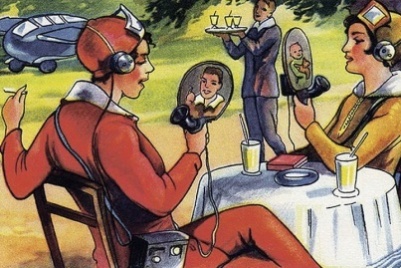 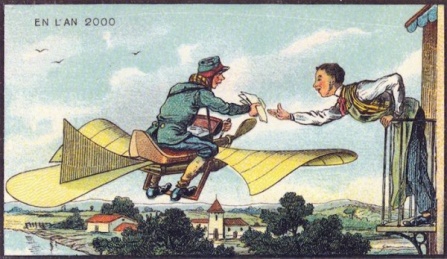 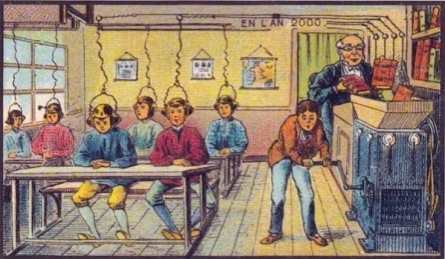 5
Скажите, что первично тема проекта или его проблема?
6
Какая проблема объединяет эти фотографии?
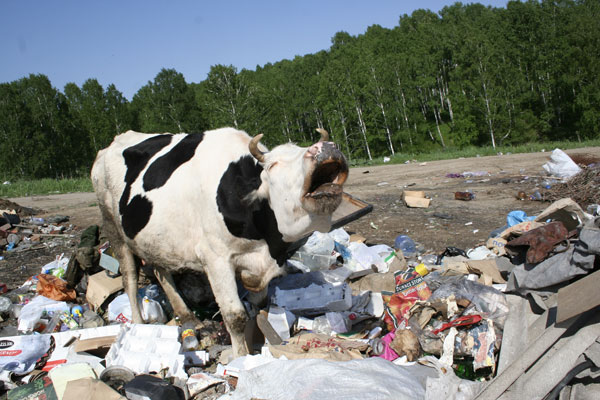 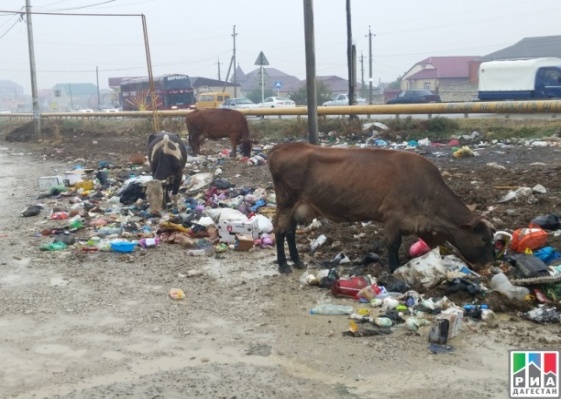 7
8
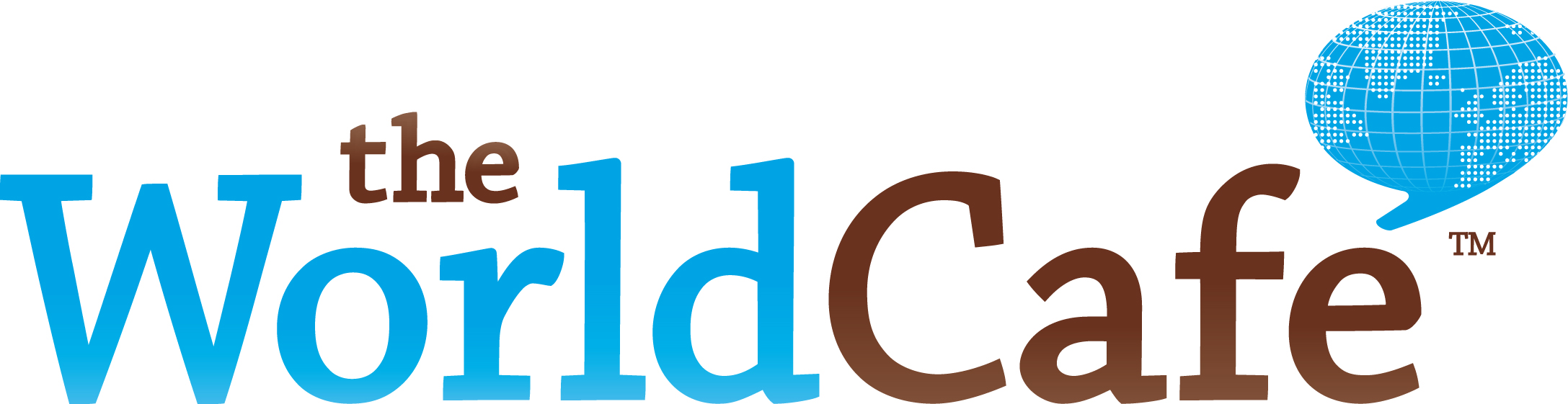 Не распыляйтесь – фокусируйтесь на самом важном.
Не отсиживайтесь – высказывайте свои мысли, мнения, размышления.
Говорите открыто и от всего сердца.
Слушайте «хозяина стола», чтобы понимать.
Связывайте и соединяйте идеи в одно целое.
Работайте – не сидите на «трибуне»
Рисуйте и пишите на скатертях – здесь это можно и нужно!
Получайте удовольствие!
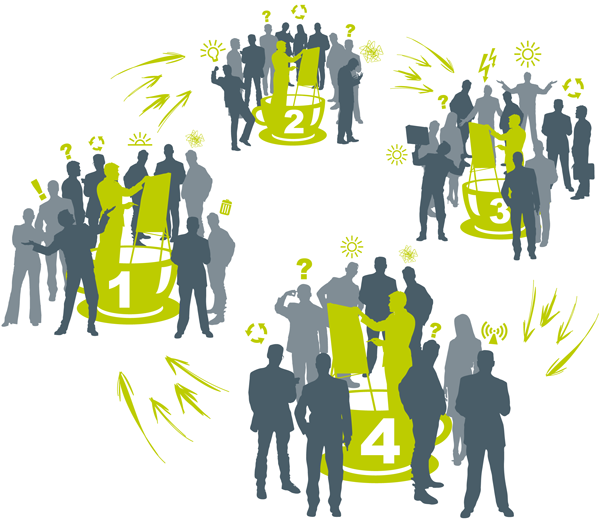 9
Цель методической системы:  мотивирование учащихся к научному исследованию, развитие познавательных и творческих способностей учащихся, повышение эффективности учебно-исследовательской деятельности за счет использования краеведческого материала регионального содержания.
Задачи:
Посредством использования для исследований материала регионального содержания способствовать повышению мотивации и познавательного интереса учащихся к выполнению учебно-исследовательских работ.
Совершенствовать навыки проектно-исследовательской деятельности.
Формировать ценностное отношение к окружающей среде
10
Юный геолог
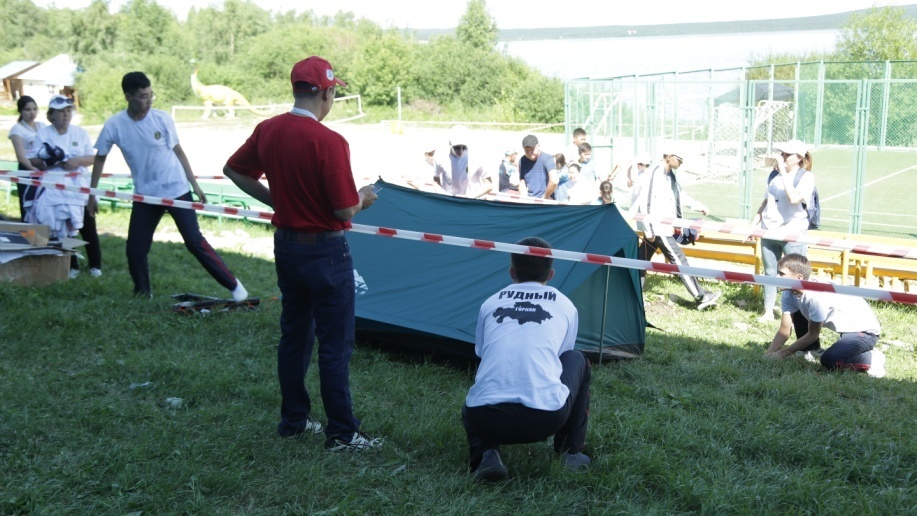 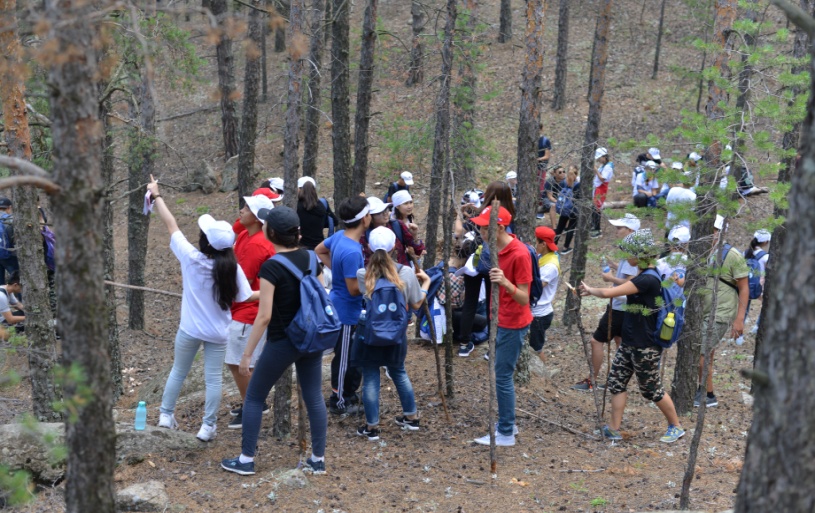 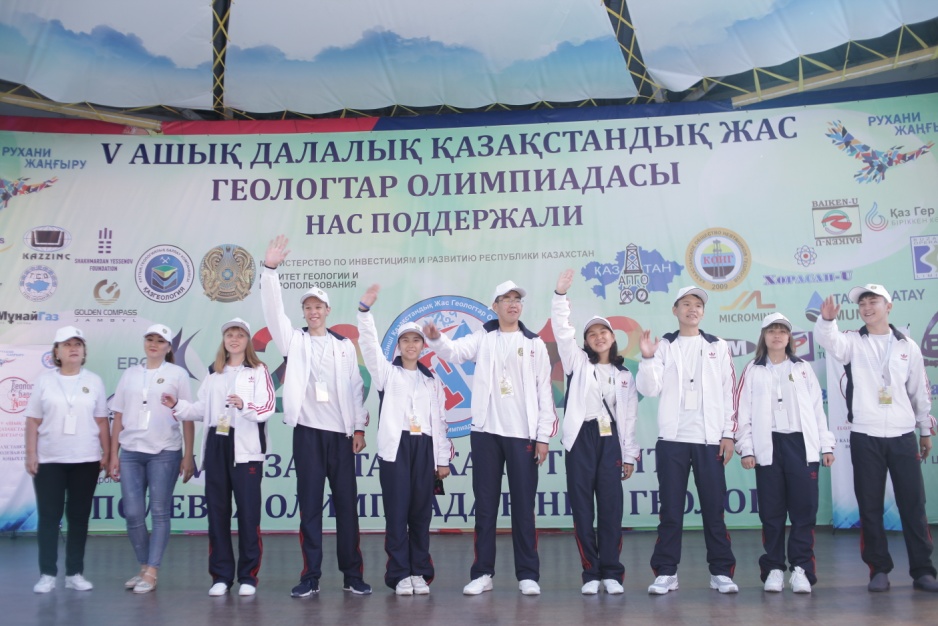 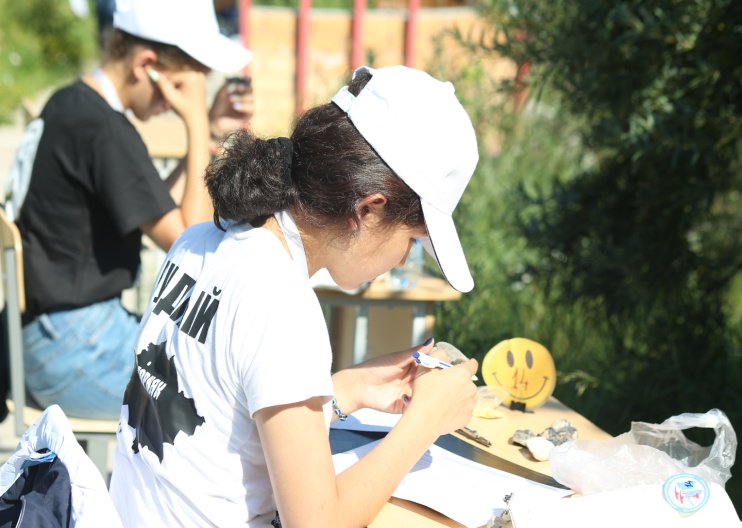 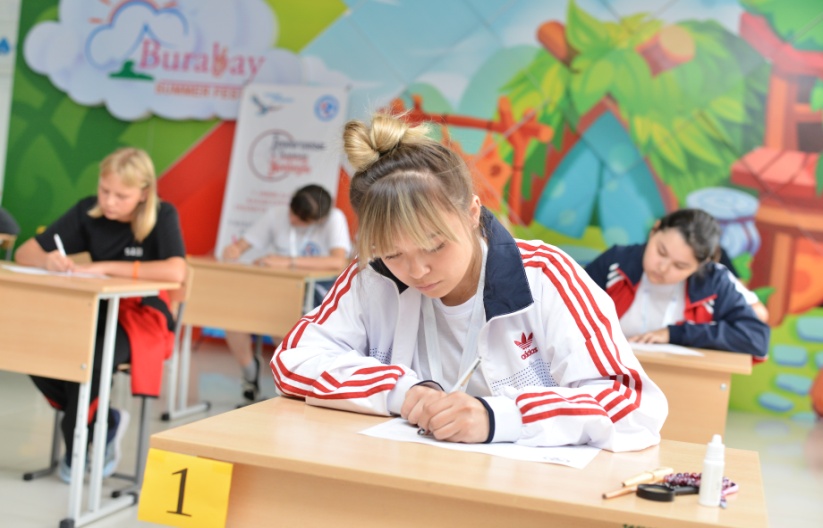 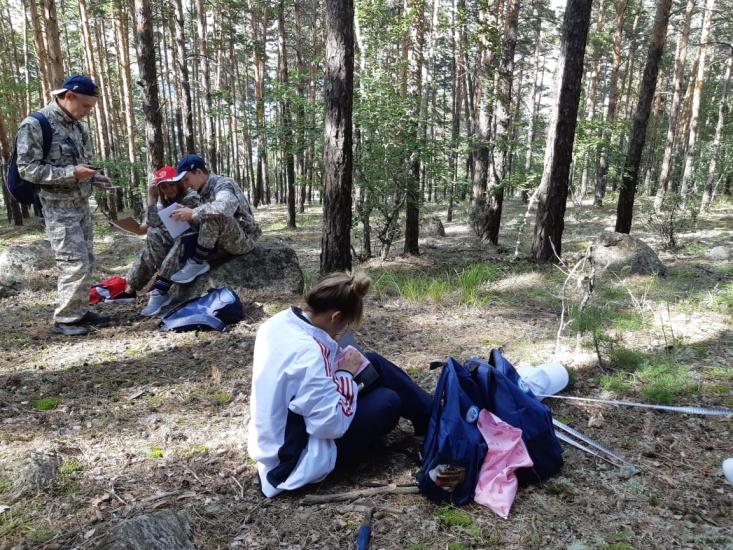 11
Областной детско-юношеский туристском форум «Моя Родина –Казахстан»
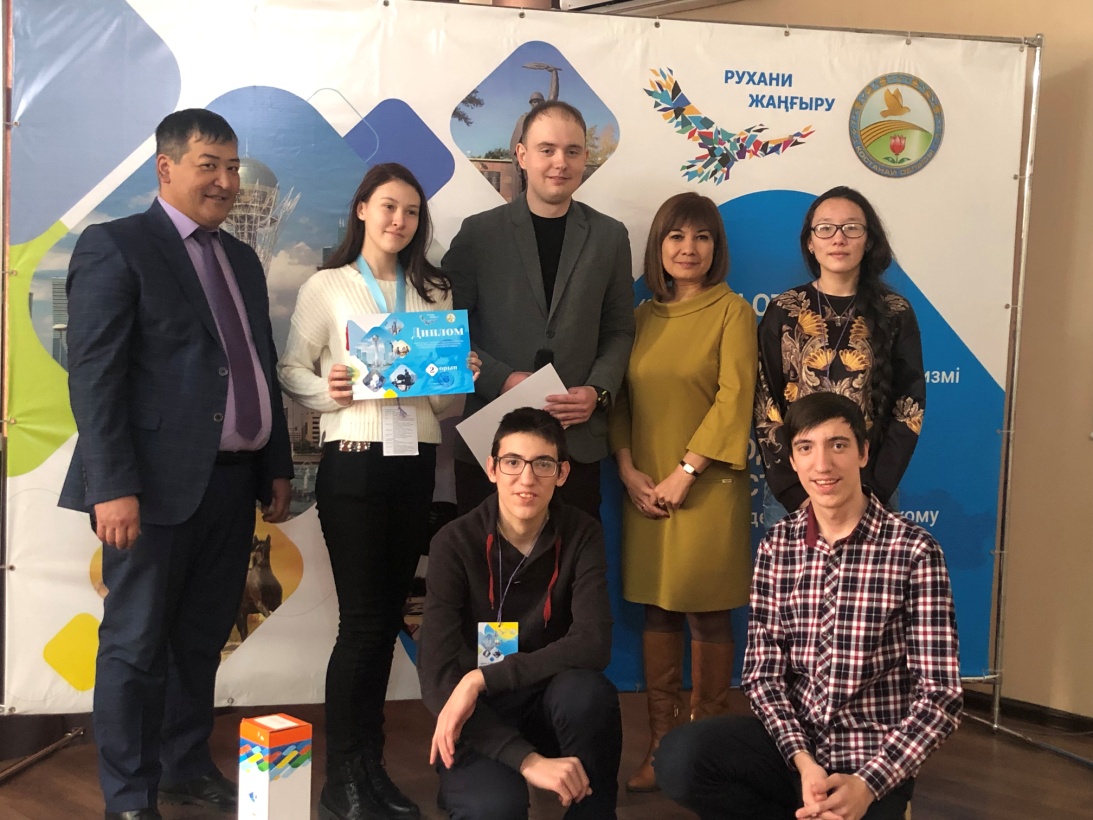 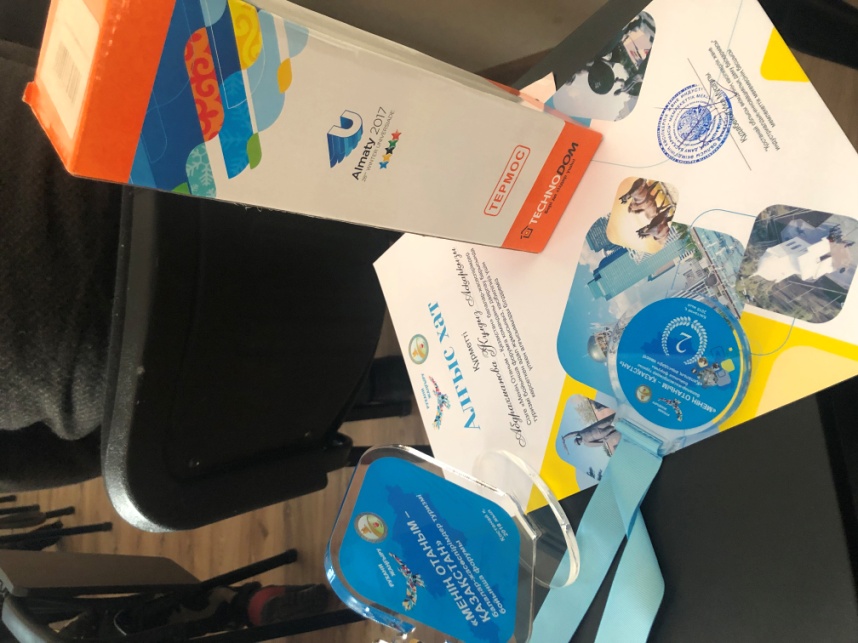 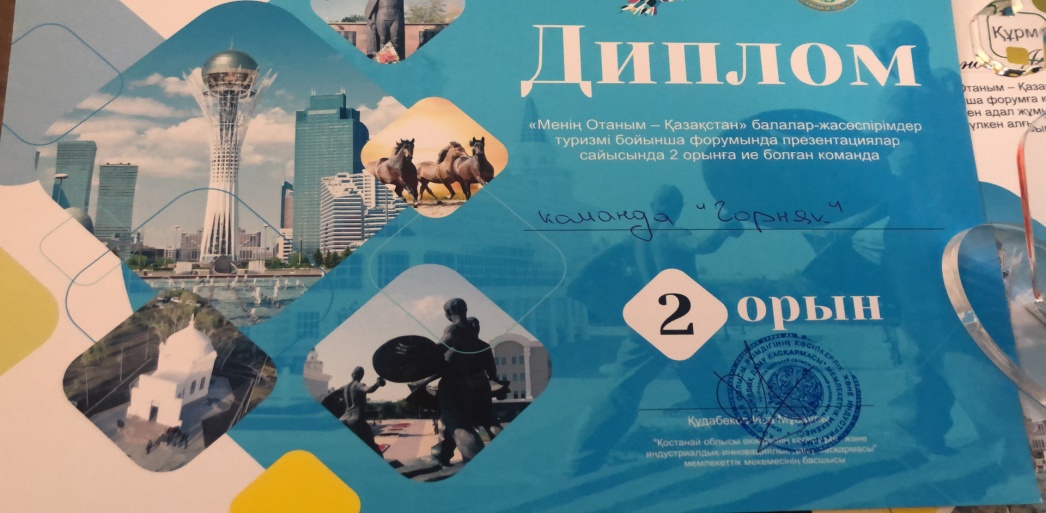 12